数据表对比
GET /traces?annotationQuery=error&limit=10&lookback=3600000&minDuration=100&serviceName=getorders&sortOrder=duration-desc&spanName=get_orders
Zipkin JSON API
SASIIndex
SASIIndex = SSTable Attached Secondary Index
与Secondary Index类似，生命周期与SSTable同步
mode
PREFIX
CONTAINS
SPARSE

anaylzers
NonTokenizingAnalyzer
StandardAnalyzer

case_sensitive
true
false
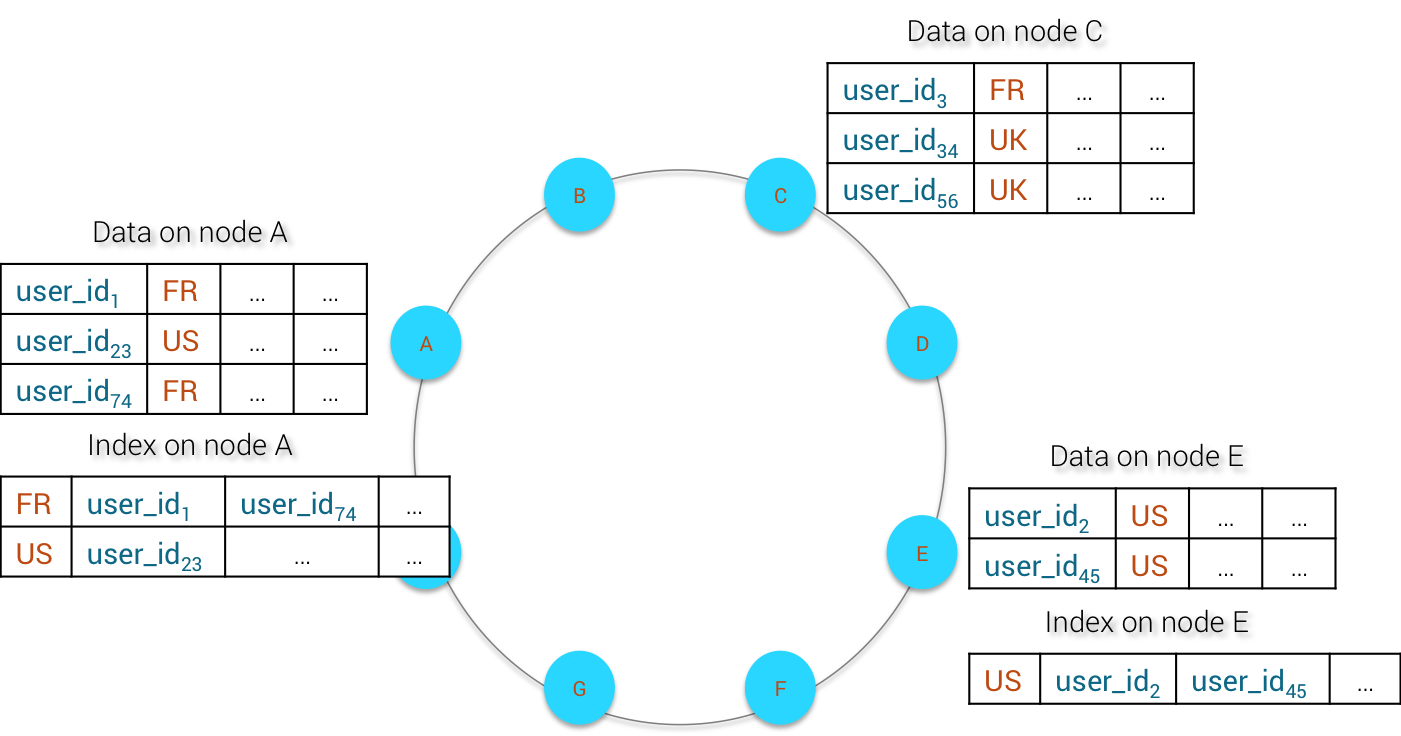 Range Scan Query
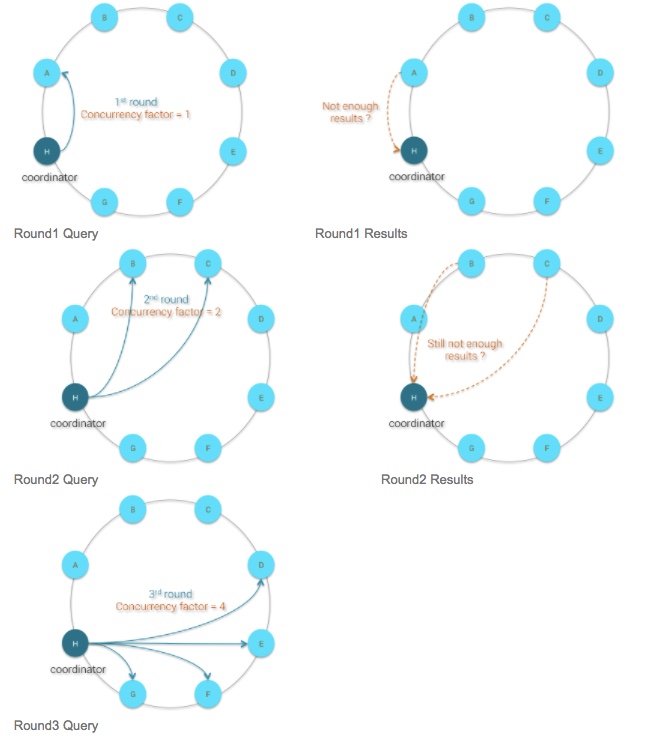 为什么唯一性越高的字段，相应的二级索引查询效率越差？
为了避免节点太多， 一次性返回给coordinator节点的数据量太大，造成带宽瓶颈

分多次，分别从一些节点查询一些数据回来，如果返回的结果条数已满足要求，则放弃再到后面的节点继续查询

如果唯一性很高的字段，假如1000个节点中只有两个节点有某个值，则可能完成这个值 的查找，需要进行几十次的网络请求

对我们这种事后分析型应用场景，貌似可以接受
annotation_query
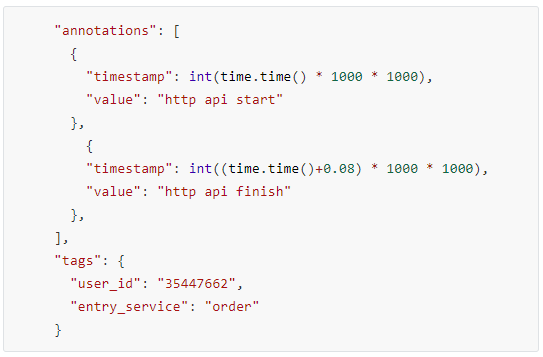 用特殊符号░拼接annotations与tags字段

查询的时候直接查询： "%░" + annotationKey + "░%“

SASIIndex 索引，mode=CONTAINS

CassandraUtil.java : annotationQuery()
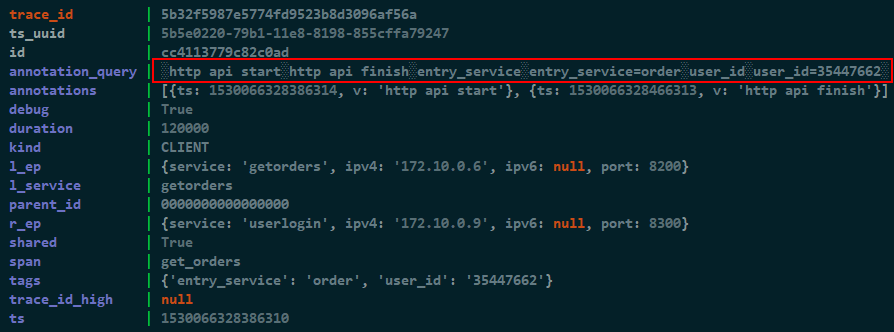 表定义分析
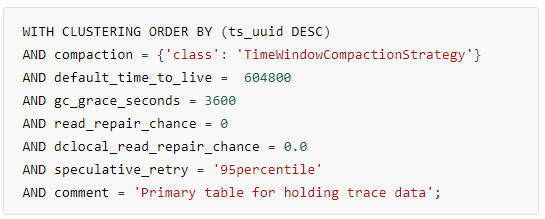 compaction策略
LeveledCompactionStrategy
SizeTieredCompactionStrategy
TimeWindowCompactionStrategy
DateTieredCompactionStrategy

default_time_to_live
数据存活时间，超过这个值的数据，会在compaction过程中被删除掉

gc_grace_seconds
如果一个节点挂掉，再恢复时，会丢失这个值之前时间点的数字修改（删除、更新）操作
修复不一致的数据（如果没有读请求落到该数据时）

read_repair_chance
dclocal_read_repair_chance
读取数据后，再异步修复脏数据机制。设置为0表示不做修复动作，适合APM场景
speculative_retry
ALWAYS
10ms
99percentile

Xpercentile: Cassandra constantly tracks each table's typical read latency (in milliseconds). If you set speculative retry to Xpercentile, Cassandra sends redundant read requests if the coordinator has not received a response after X percent of the table's typical latency time.

durable_writes
设置成false后，不写入commit log，断电可能有数据丢失
Cassandra 存储模型
唯一主键
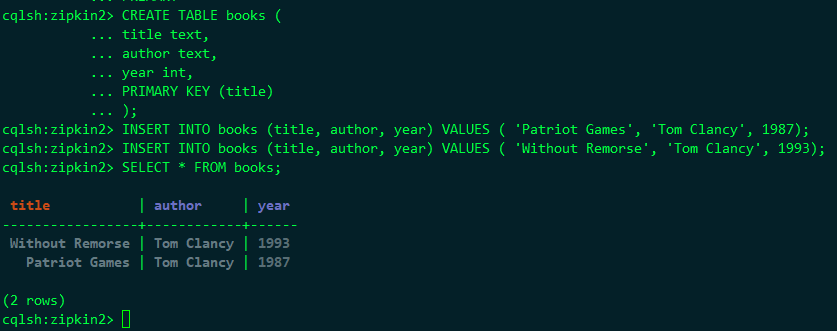 Row Key: Without Remorse
(name=author, value=Tom Clancy, timestamp=1393102991499000)
(name=year, value=1993, timestamp=1393102991499000)

Row Key: Patriot Games
(name=author, value=Tom Clancy, timestamp=1391029914991000)
(name=year, value=1989, timestamp=1391029914991000)
[Speaker Notes: cqlsh:zipkin2> CREATE TABLE books (
           ... title text,
           ... author text,
           ... year int,
           ... PRIMARY KEY (title)
           ... );
cqlsh:zipkin2> INSERT INTO books (title, author, year) VALUES ( 'Patriot Games', 'Tom Clancy', 1987);
cqlsh:zipkin2> INSERT INTO books (title, author, year) VALUES ( 'Without Remorse', 'Tom Clancy', 1993);
cqlsh:zipkin2> SELECT * FROM books;]
Cassandra 存储模型
联合主键
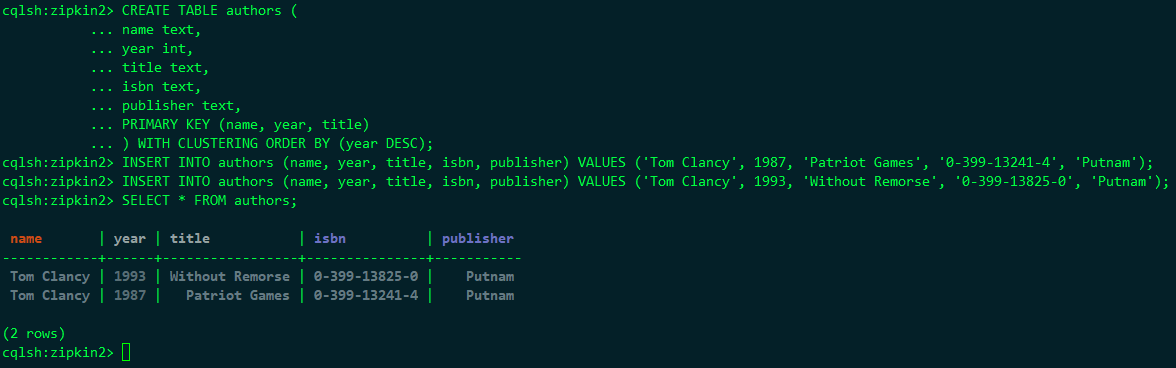 Row Key: Tom Clancy
(name=1993:Without Remorse:isbn, value=0-399-13825-0)
(name=1993:Without Remorse:publisher, value=Putnam)
(name=1987:Patriot Games:isbn, value=0-399-13241-4)
(name=1987:Patriot Games:publisher, value=Putnam)
[Speaker Notes: cqlsh:zipkin2> CREATE TABLE authors (
           ... name text,
           ... year int,
           ... title text,
           ... isbn text,
           ... publisher text,
           ... PRIMARY KEY (name, year, title)
           ... ) WITH CLUSTERING ORDER BY (year DESC);
cqlsh:zipkin2> INSERT INTO authors (name, year, title, isbn, publisher) VALUES ('Tom Clancy', 1987, 'Patriot Games', '0-399-13241-4', 'Putnam');
cqlsh:zipkin2> INSERT INTO authors (name, year, title, isbn, publisher) VALUES ('Tom Clancy', 1993, 'Without Remorse', '0-399-13825-0', 'Putnam');
cqlsh:zipkin2> SELECT * FROM authors;]
Cassandra 存储模型
联合Partition Key
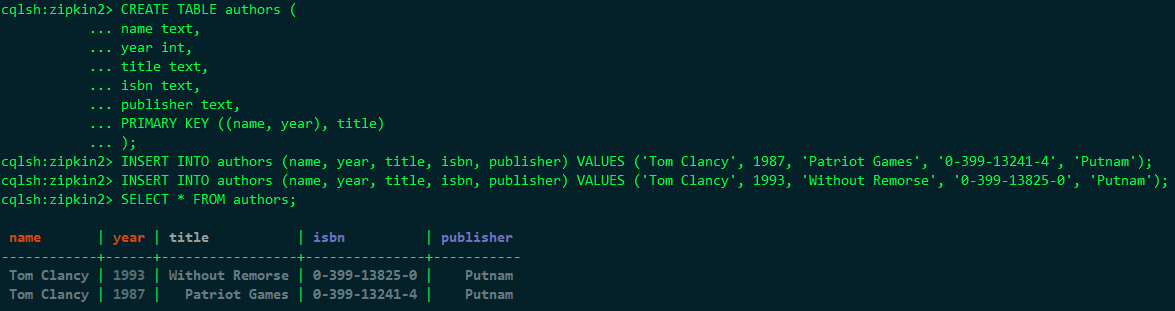 Row Key: Tom Clancy:1993
(name=Without Remorse:isbn, value=0-399-13825-0)
(name=Without Remorse:publisher, value=Putnam)

Row Key: Tom Clancy:1987
(name=Patriot Games:isbn, value=0-399-13241-4)
(name=Patriot Games:publisher, value=Putnam)
更复杂的索引情况：
Lists
Sets
Maps
[Speaker Notes: cqlsh:zipkin2> CREATE TABLE authors (
           ... name text,
           ... year int,
           ... title text,
           ... isbn text,
           ... publisher text,
           ... PRIMARY KEY ((name, year), title)
           ... );
cqlsh:zipkin2> INSERT INTO authors (name, year, title, isbn, publisher) VALUES ('Tom Clancy', 1987, 'Patriot Games', '0-399-13241-4', 'Putnam');
cqlsh:zipkin2> INSERT INTO authors (name, year, title, isbn, publisher) VALUES ('Tom Clancy', 1993, 'Without Remorse', '0-399-13825-0', 'Putnam');
cqlsh:zipkin2> SELECT * FROM authors;]
Consistency Level
写操作的Consistency Level
读操作的Consistency Level
ALL
ONE、LOCAL_ONE
TWO、THREE
QUORUM、LOCAL_QUORUM
SERIAL、LOCAL_SERIAL
Cassandra 部署
每个节点配置datacenter与rack
每个节点配置文件
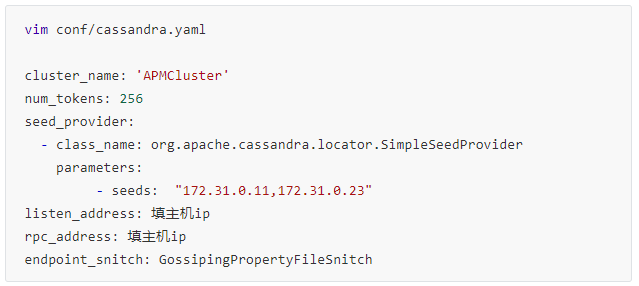 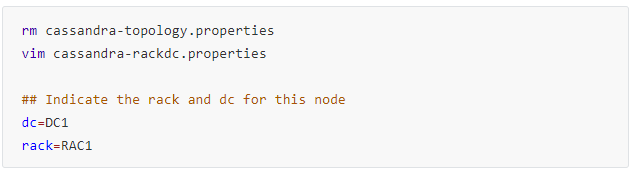 启动节点

sudo salt "*" cmd.run "/home/vagrant/apache-cassandra-3.11.2/bin/cassandra" runas="vagrant“

查看节点状态

$ ./bin/nodetool status

执行CQL

CQLSH_HOST=172.31.0.23 ./bin/cqlsh
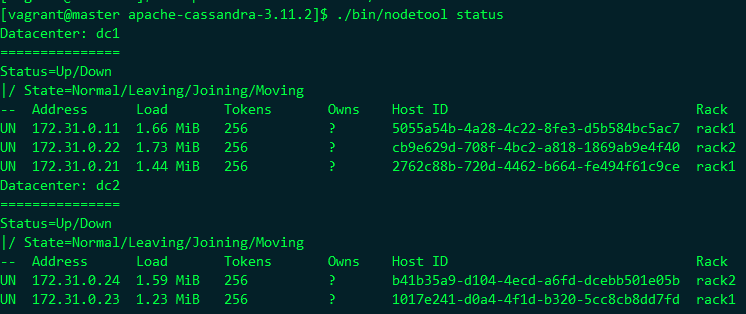 Cassandra 监控
通过JMX Exporter暴露监控指标给Prometheus
cd apache-cassandra-*
wget https://repo1.maven.org/maven2/io/prometheus/jmx/jmx_prometheus_javaagent/0.3.0/jmx_prometheus_javaagent-0.3.0.jar
wget https://raw.githubusercontent.com/prometheus/jmx_exporter/master/example_configs/cassandra.yml
echo 'JVM_OPTS="$JVM_OPTS -javaagent:'$PWD/jmx_prometheus_javaagent-0.3.0.jar=7070:$PWD/cassandra.yml'"' >> conf/cassandra-env.sh
./bin/Cassandra


查看指标： curl http://127.0.0.1:7070
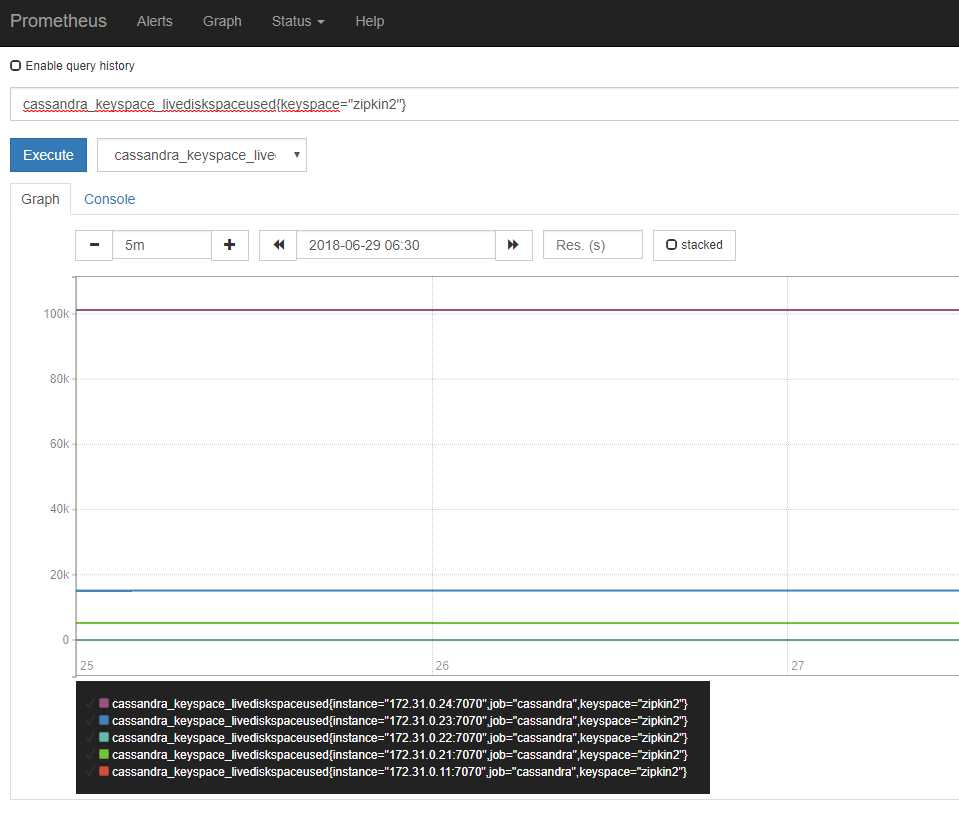 配置Prometheus拉取指标
配置prometheus.yml，添加 scrape_config项

 - job_name: cassandra
    static_configs:
        - targets: ['172.31.0.11:7070', '172.31.0.21:7070', 
                           '172.31.0.22:7070', '172.31.0.23:7070', '172.31.0.24:7070']
Nodetool监控
$ ./bin/nodetool tpstats
$ ./bin/nodetool tablehistograms zipkin2.authors
$ ./bin/nodetool netstats
Cassandra 备份
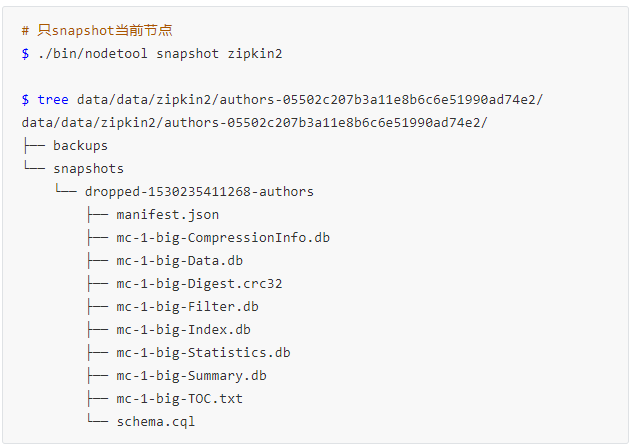 生成的snapshots文件不会自动删除，所以在手动snapshot之前，可以先把老的删除掉：

# 清除本机的snapshot，其它节点无影响
$ nodetool -h localhost -p 7199 clearsnapshot
恢复备份

首先需要确保表结构存在
Truncate表
复制最新的snapshot文件夹到keyspace/table_name-UUID目录中
运行 ./bin/nodetool refresh
APM 对比